Module 3
Safety Management
[Speaker Notes: 4.0.1]
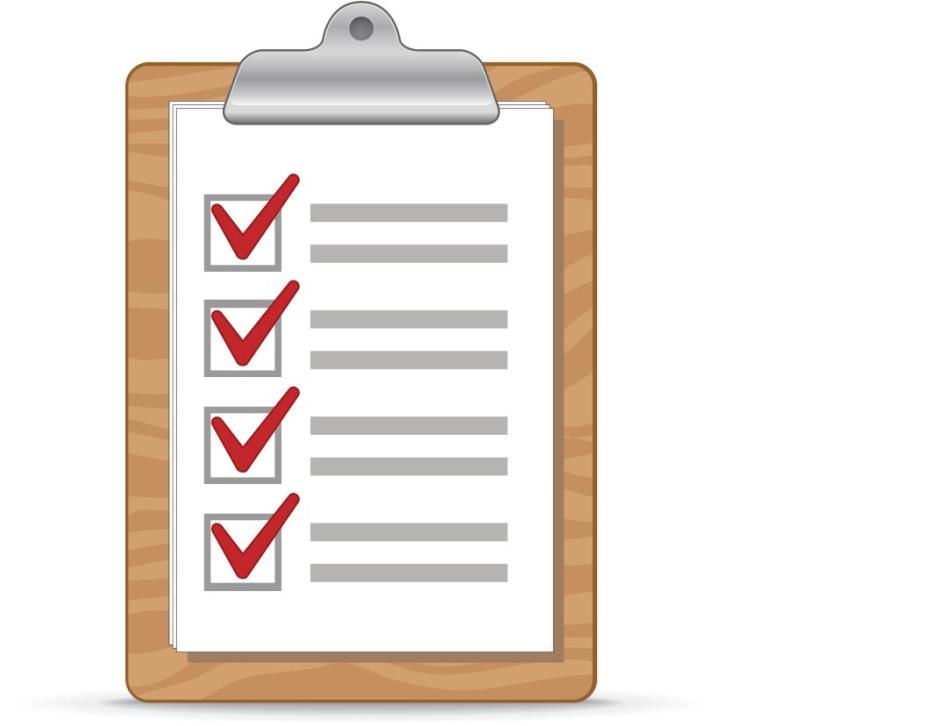 Agenda
3.1:  Case Manager’s Responsibility for Safety Management 

3.2:  Managing Safety Plans

3.3:  Modifying Safety Plans
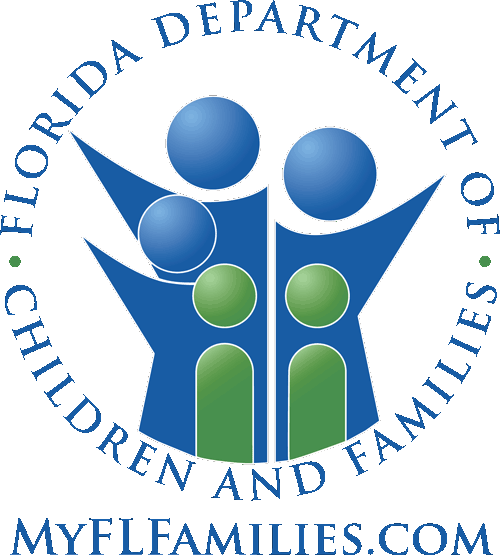 Pre-Service CM Specialty Module 3.0.2
Unit 3.1
Case Manager’s Responsibility for 
Safety Management
[Speaker Notes: 5.1.4]
Learning Objectives
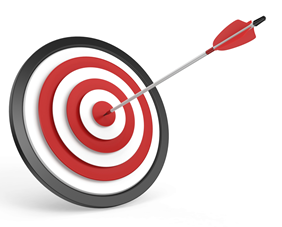 Explain the Case Manager’s responsibility for safety management after case transfer.

Define the key objectives of safety management.
Pre-Service CM Specialty Module 3.1.2
Safety Planning:True/False and Fill-in the Blank
Pre-Service CM Specialty Module 3.1.3
The Role of Safety Management
Assist with implementing in-home and out-of-home safety plans.
Manage in-home and out-of-home safety plans upon case transfer.
Oversee formal and informal safety service providers.
Modify safety plans based upon changes in family circumstances/conditions and caregiver protective capacities.
Facilitate conditions for return.
Pre-Service CM Specialty Module 3.1.4
Safety Management Practice Responsibilities
#1: Participate effectively in the safety planning process which occurs at different stages of intervention.

#2: Manage impending danger as specified in the safety plan.
Pre-Service CM Specialty Module 3.1.5
Safety Management Practice Responsibilities
#3: To effectively manage, perform and coordinate safety services as set forth in the safety plan.
#4: To facilitate overall case management and safety management to support the family toward meeting the conditions for return (for out-of-home safety plans).
Pre-Service CM Specialty Module 3.1.6
Safety Management
Management by objectives works if you first think through your objectives. Ninety percent of the time this doesn’t occur.
			Peter Drucker, Social Ecologist
Pre-Service CM Specialty Module 3.1.7
What is Effective Safety Management?
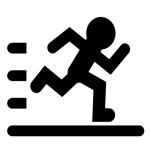 Activity A:Creating a Child Care Strategy – A Hypothetical Exercise
Instructions:

Read the Scenario.  Next ,create a plan for child care by following the limitations and listed questions. 

Read the addition to the scenario and answer the related questions.
Pre-Service CM Specialty Module 3.1.9
Unit 3.2
Managing Safety Plans
[Speaker Notes: 5.1.4]
Learning Objectives
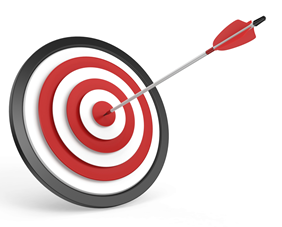 Identify safety plan management requirements.
Explain how ongoing observations of family conditions and dynamics influence safety plans.
Identify what safety services are available and how to match services with needs.
Identify the safety service providers available in the Case Managers’ local area.
Pre-Service CM Specialty Module 3.2.2
Safety Plan MonitoringRequirements
After Case Transfer the Case Manager has five business days to confirm the ongoing safety plan sufficiency:
Is the safety plan working dependably to achieve safety?
Are modifications needed?
Pre-Service CM Specialty Module 3.2.3
Minimum Ongoing Safety Plan Monitoring Requirements
CFOP 170-7, Chapter 11, Manage Safety Plans:  After case transfer, the case manager must have initial face-to-face contact with child(ren) within two working days of case transfer or the date of court supervision, whichever is earlier [F.A.C. 65C-30.007 1(b)].
Pre-Service CM Specialty Module 3.2.4
Minimum Ongoing Safety Plan Monitoring Requirements
(a)The frequency of face-to-face contact, while the child is in shelter status, is at least once every seven (7) days.
(b) The case manager shall make face-to-face contact with every child under supervision and living in Florida no less frequently than every 30 days in the child’s residence. If the child lives in a county other than the county of jurisdiction, this shall be accomplished as provided in Rule 65C-30.018, F.S.
(c) At least every 90 days, or more frequently if warranted based on the safety plan, the case manager shall make an unannounced visit to the child’s current place of residence.
Pre-Service CM Specialty Module 3.2.5
Domestic ViolenceSafety Plans
Includes actions that will enhance the safety of the survivor and child

Cannot be shared with the perpetrator
Safety Plan Developed with Survivor
Identify actions that the safety plan providers will take to protect the children from the perpetrators violence
Share with the perpetrator and survivor
Safety Plan Developed with Perpetrator
Pre-Service CM Specialty Module 3.2.6
Observation Skills
Individual family member affect and body language during an interview
Family interactions and dynamics
Parents/Caregivers with each other
Parents with children
Conditions of the home
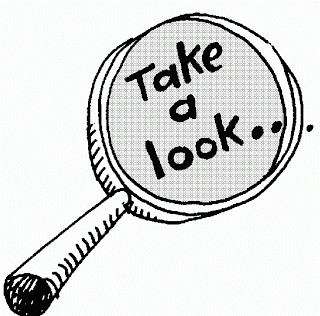 Pre-Service CM Specialty Module 3.2.7
Observation:
Advantages
Most direct measure of behavior

Provides direct information

Can be used in natural or experimental settings (such as family time)
Disadvantages
Observer’s presence may create artificial situation

Potential for bias

Potential to overlook meaningful aspects

Potential for misinterpretation
Pre-Service CM Specialty Module 3.2.8
Family Contact and Safety Management
Before making contact with a caregiver, child or safety service provider ask:
Why am I making contact with this person?
What information do I need from them?
Will this information inform safety management?
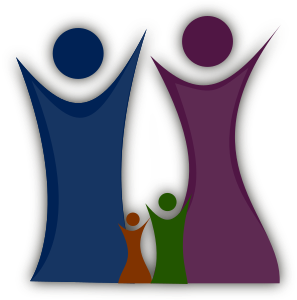 Pre-Service CM Specialty Module 3.2.9
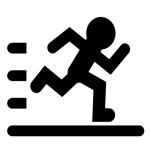 Activity B:Safety Management with the Sandler/Braun Family
Instructions:

Review the Sandler/Braun Impending Danger Plan.

Complete the Safety Management with the Sandler/Braun family worksheet.

Be prepared to discuss as a group.
Pre-Service CM Specialty Module 3.2.10
Safety Categories
Safety Categories refer to the objectives that are set forth in a Safety Plan specifically designed to manage Impending Danger:
Behavior Management
Crisis Management
Social Connection
Separation
Resource Support
Pre-Service CM Specialty Module 3.2.11
Safety Planning and Management
Purpose - Sufficiently control the Impending Danger and ensure protection
Safety Categories - Functional objectives of the Safety Plan to achieve purpose
Safety Services - Actions, activities, etc. designated to achieve 
 	 objectives
Pre-Service CM Specialty Module 3.2.12
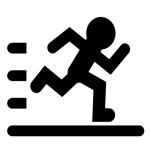 Activity C:Identifying Appropriate Safety Categories and Services
Instructions:

Review the Sandler/Braun safety plan and Safety Categories/Objectives and Associated Safety Services handout.

Using the Safety Category and Safety Services worksheet, determine the safety category and related safety services for each safety action.

Be prepared to discuss with the class.
Pre-Service CM Specialty Module 3.2.13
Unit 3.3
Modifying Safety Plans
[Speaker Notes: 5.1.4]
Learning Objectives
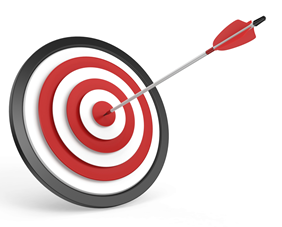 Explain and demonstrate application of the essential practice skills needed for safety plan assessment and modification. 
Identify and demonstrate the use of Safety Analysis and Planning criteria.
Construct and manage Conditions for Return.
Pre-Service CM Specialty Module 3.3.2
When to Take Action: Modifying a Safety Plan
Pre-Service CM Specialty Module 3.3.3
Modification of the Safety Plan
Pre-Service CM Specialty Module 3.3.4
Least Intrusive Safety Plans
Intervene to protect a child in ways that are least intrusive to family unity and privacy.
Only implement actions, services, and controls that are absolutely necessary and essential to assess the child’s safety.
Consider family strengths, resources, and culture.
Pre-Service CM Specialty Module 3.3.5
Safety Analysis and Planning
CPI = initially responsible for safety analysis and planning
CM = responsible for continually reassessing the analysis
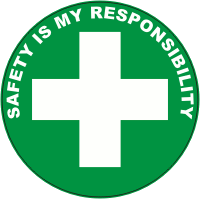 Pre-Service CM Specialty Module 3.3.6
Safety Analysis and Planning:Substance Abuse
Example where parent may be in-home with child: 
Parent with substance abuse disorder demonstrate:
prior successful  engagement of  supports to help user deal with likely relapse issues. 
an understanding of how their use creates a danger threat to child.
Safety service providers:
recognize drug use behavior in the maltreating parent.
have specific safety actions in place to protect child should a lapse occur.
Pre-Service CM Specialty Module 3.3.7
Safety Analysis and Planning:Substance Abuse
Sufficient safety services are available: 
CPI/CM has on-going communication with treatment professional to make this call.
Pre-Service CM Specialty Module 3.3.8
Safety Analysis and Planning:Unmanaged Mental Illness
Examples where parent may be in the home with child: 
Parent with poorly or unmanaged mental illness:
Demonstrates a successful past history of symptom management.
Has already initiated actions to more effectively manage symptoms.
Demonstrates an understanding of their symptoms of mental illness and how they lead to danger threats for child.
Demonstrates sufficient safety services are available.
Pre-Service CM Specialty Module 3.3.9
Safety Analysis and Planning:Unmanaged Mental Illness
Safety service providers:
recognize signs or symptoms of improper medication management.
have specific safety actions in place to protect child should mental illness not improve or continue to deteriorate.
Sufficient safety services are available: 
CPI/CM has ongoing communication with treatment professional to make this call.
Pre-Service CM Specialty Module 3.3.10
Safety Analysis and Planning:Domestic Violence
Examples where parent may be in-home with the child: 
Parent who perpetrates acts of power and control demonstrates: 
follow through with initial safety plan actions agreed to. 
an understanding of how their actions create danger threat(s) to child.
an ability to handle “triggers” appropriately.
Pre-Service CM Specialty Module 3.3.11
Domestic Violence, Bottom Line for Safety Planning
Safety service providers:
recognize signs of power and control by maltreating parent.
have specific safety actions in place to protect children from being exposed to new incidents of domestic violence.  
Sufficient safety services are available: 
CPI/CM has ongoing communication with treatment professional to make this call.
Pre-Service CM Specialty Module 3.3.12
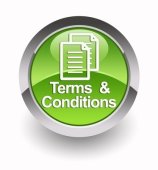 Conditions for Return
What are conditions of return?
Do impending danger threats have to be reduced or eradicated before an in-home safety plan can be established?
Do caregivers need to complete a case plan in order for children to be reunified with them?
Pre-Service CM Specialty Module 3.3.13
Safety Plans Must be Modified When:
A new danger threat is identified
Danger threats have been eliminated
A child is released to the other parent, relocated in a family arrangement, or sheltered
Changes occur in the Safety Analysis criteria
Pre-Service CM Specialty Module 3.3.14
Present Danger and the Case Manager
Pre-Service CM Specialty Module 3.3.15
SMITH FAMILY:To Call or Not to Call
You are the Case Manager for the Smith Family.  The identified danger threat surrounds Ms. Smith’s overuse of pain pills which leads her to act irrationally and eventually pass out.  This has affected her ability to provide appropriate care for 5-year-old, Nicole.  One of the actions on the in-home safety plan is that the Aunt will check on Ms. Smith before Nicole gets off the school bus to ensure Ms. Smith has not taken any pills and is able to care for Nicole.  The Aunt calls you thirty-minutes after Nicole normally gets off the school bus stating she was not able to check on the family today.  You attempt to reach Ms. Smith by phone, but there is no answer.

Should you call the Florida Abuse Hotline?
JONES FAMILY:To Call or Not to Call
You are the Case Manager for the Jones family.  The identified danger threat surrounds Mr. and Ms. Jones addiction to cocaine which has left them unable to consistently provide for the basic needs of their three-year-old son Andy. The family has made a lot of progress and recently the safety plan has changed from an out-of-home safety plan to an in-home safety plan. You receive a phone call from Ms. Jones stating that a couple hours ago she caught Mr. Jones using cocaine which led to them getting into a physical fight. During the fight Mr. Jones pushed and choked her.  Andy witnessed the fight and was yelling at Mr. Jones to stop hurting his mother.  Mr. Jones left the home 15 minutes ago and Ms. Jones believes he has gone to purchase and use more cocaine.  She is concerned he may become violent again when he gets home.

Should you call the Florida Abuse Hotline?
Safety Plan Modification:  Action Steps
Immediately take protective actions to keep the child from being harmed
Convene a safety planning conference with the parent, members of the parent’s resource network and other safety service providers to modify the plan
Consult with supervisor throughout process
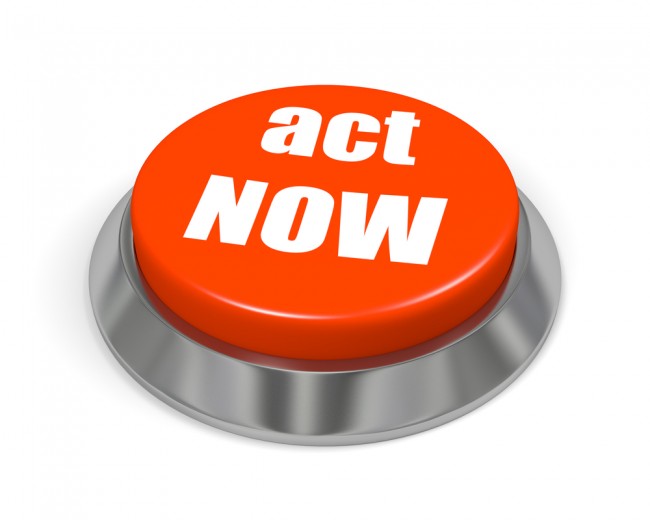 Pre-Service CM Specialty Module 3.3.18
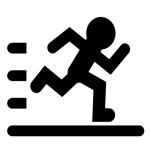 Activity D:Safety Plan Management with the Sandler/Braun Family
Instructions:

Read the Safety Plan Monitoring Interviews Case Notes.

Complete the Safety Plan Monitoring worksheet.

Be prepared to discuss with the class.
Pre-Service CM Specialty Module 3.3.19